Figure 5. Correlations between white matter diffusion imaging data and visual detection gains associated with ...
Cereb Cortex, Volume 26, Issue 6, June 2016, Pages 2381–2390, https://doi.org/10.1093/cercor/bhv060
The content of this slide may be subject to copyright: please see the slide notes for details.
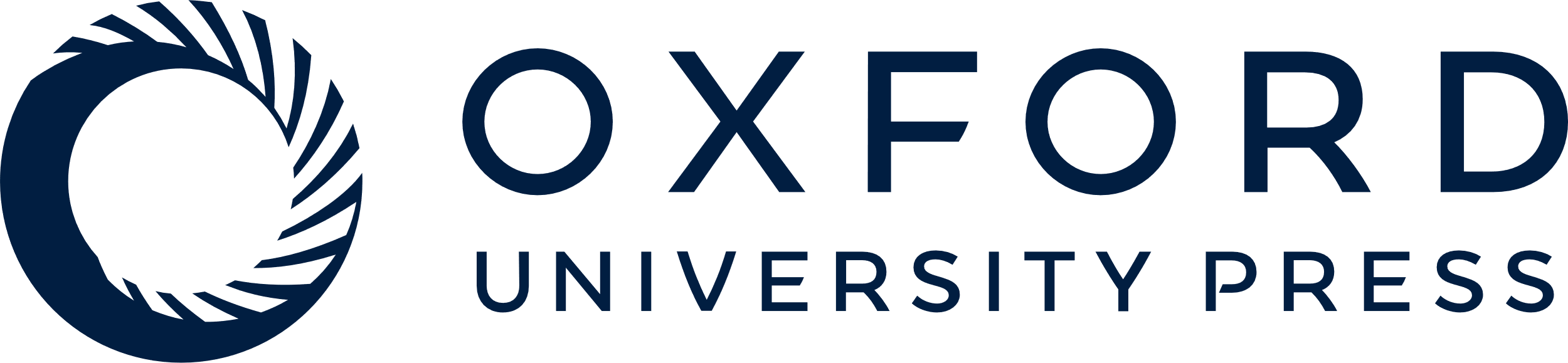 [Speaker Notes: Figure 5. Correlations between white matter diffusion imaging data and visual detection gains associated with frequency-specific right frontal activity. (a) Upper panel: Tractographic rendering of the three branches of the SLF in both hemispheres (SLF I in red, SLF II in green, and SLF III in blue) in a representative participant: Lower panel: Glass brain representing on a 3D MNI template the mean SLF I, II, and III in both hemispheres for the whole group of participants (SLF I in red, SLF II in green, and SLF III in blue). Only white matter voxels, which were common to at least 50% of the participants, are shown in the image as part of the tracts. The purple region signals the site of the targeted right FEF area. (b and c) Correlation plots of the percentage of visual detection gains at threshold contrast level (active TMS–sham TMS) and the mean anisotropy index (or HMOA index) of the three SLF branches in the right and left hemispheres. Notice that only the right SLF I (r = −0.78; P < 0.005 Bonferroni corrected) branch linking the FEF to the IPS regions showed a significant correlation between the HMOA index and visual detection gains. The asterisks indicate either (*) uncorrected (P < 0.05) threshold significance levels or (**) Bonferroni corrected threshold significance levels (P < 0.05/12).


Unless provided in the caption above, the following copyright applies to the content of this slide: © The Author 2015. Published by Oxford University Press. All rights reserved. For Permissions, please e-mail: journals.permissions@oup.com]